Queen Mary
Academy
Learner Engagement Analytics (LEA) 
Dr. Christine Couper (Learning Analytics Consultant)
Graeme Hathaway (Innovation and Learning Manager)
LEA Workshop Plan
Welcome
What is Learning Engagement Analytics (LEA)?
What does Queen Mary means by LEA?
Tactical recommendations for 2021-22
Outcome from the World Café Review
Governance
QEngage 4 – personas
Maximising data quality
Research – Community of Practice
Next steps
Interventions – a discussion led by a member of staff from the School–focus
Development of a new Strategy
LEA
[Speaker Notes: Paste Mentimeter link into chat whilst introducing this slide to allow those that want to start to do so.]
Q: With regard to QEngage 4, which role at QMUL are you most interested in hearing about? The Advisor or a Module Lead?
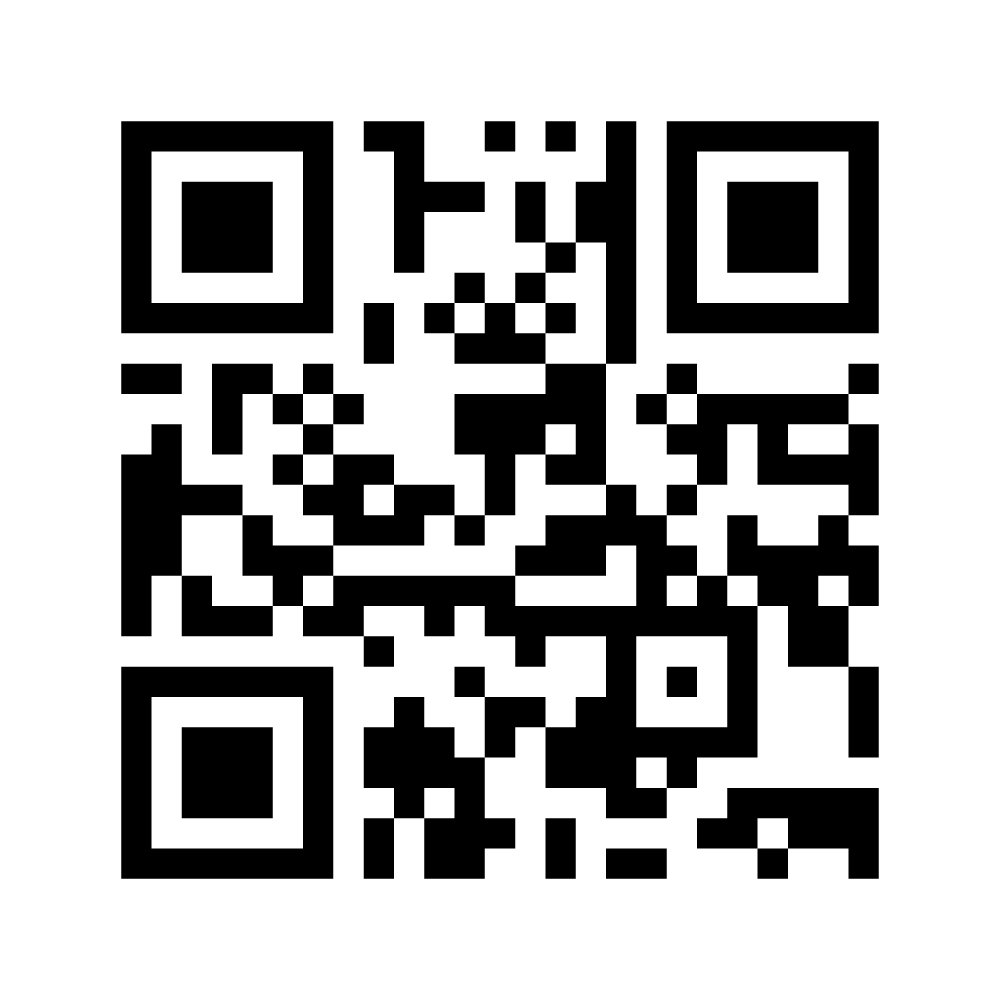 Please log in to the Mentimeter check and type in your job title – let’s see who is here!
On your device, please access the following link or scan the QR code to input your answer. 
https://www.menti.com/e1akj3w2ds  
Or go to www.menti.com and use the code: 1206 4498
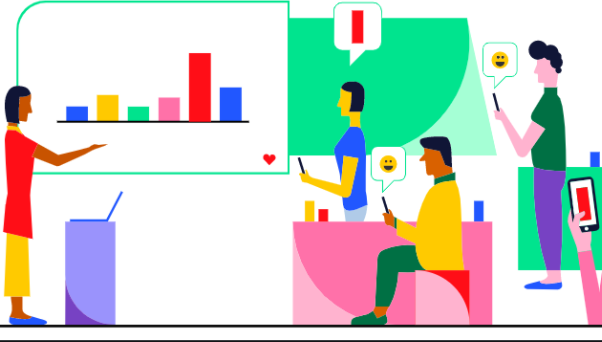 LEA
[Speaker Notes: Paste mentimeter link into chat and switch to Mentimeter wordcloud to visualise who is in the session. Switch back to the presentation when ready.]
What is Learner Engagement Analytics (LEA)?
Learner Engagement Analytics (LEA) is concerned with combining different types of data regarding student engagement and learning (e.g. data generated by learning management systems, student systems, library systems and other sources related to learning and teaching) in order to better understand, and take action to improve, the learning experiences of our students. 
Short introductory video (2.54 min)
https://www.youtube.com/watch?v=XscUZ8dIa-8 
"Precision education requires two equally important conditions: accurate predictions of academic performance based on early observations of the learning process and the availability of relevant educational intervention options" (Tempelaar, D., Rienties, B., & Nguyen, Q., 2021).
LEA
[Speaker Notes: Share video link in the chat. Also share screen of video playing – remember to share computer audio. Switch back to the presentation when ready.]
What does Queen Mary mean by LEA?
What we did
Tactic Review.
World Café. 
Focus Groups.
1:1 meetings.

What we found out
Tactical review outcomes.
World café outcomes.
LEA
Tactical Recommendations for 2021-22
Introduce a Governance Framework.
Simplify access to QEngage - Introduction of Personas.
Greater focus on QMPlus data.
Review of module setup to optimise data quality.
Link between LEA data and interventions tailored to each School.
More communications and training about LEA.
LEA
Outcome from World Café review
The four separate analyses of the Padlet data generated outcomes that were very similar which provides a level of confidence to what was a subjective set of analyses.
In answer to the question “How should we use Learner Analytics (LA) in the future?” there are some key findings:
Benefits for students must have primacy.
While a key focus should be on monitoring student performance, this must be done openly and transparently with students and educators as partners in the learning journey.
Interventions must be available to ensure students are fully supported.
As discussed - LA data may be used to inform classroom practice and curriculum design.
Governance and ethics must be used to create a secure framework within which this work takes place. Communications and training for staff and students will be important.
Measures of success may be nuanced. While a key goal will be improvements in KPIs, the focus should be on enhancing the student journey, embedding university values and driving a change in culture.
LEA
Governance - Statement of Principles
We will use Learner Analytics to help all students reach their full academic potential.
We will be transparent about data collection, sharing, consent and responsibilities.
We will abide by ethical principles and align with our university strategy, policies and values.
Learner Analytics will be supported by focused staff and student development activities.
Learner Analytics will not be used to inform significant action at an individual level without human intervention. 
We will actively work to recognise and address any potential negative impacts from Learner Analytics.
LEA
Governance - Purpose of Learner Analytics (1)
We will use Learner Analytics for the purposes listed below. We will not use Learner Analytics for any other purpose without formal review of the Learner Analytics Governance Documents.
Quality of Education
As a form of feedback on the efficacy of pedagogical design. 
Analytics about student activity (individual or cohort) can form part of course review and re-design processes and of in-course monitoring and feedback. 
Individual staff can use Learner Analytics to reflect on the impact of their teaching. 
Inclusion
To provide more nuanced views of our highly diverse student population, challenge assumptions that we may be making, and allow supportive resource to be directed where it is most needed.
Personalised feedback
To tailor the messages and support we offer to our students, providing more personalised feedback to support student reflection and academic planning.
LEA
Governance - Purpose of Learner Analytics (2)
Coping with scale
As part of an enhanced staff engagement programme, Learner Analytics can help strengthen the academic relationship by doing some of the heavy lifting of identifying individuals or groups of individuals that might benefit from particular interventions or information from staff. 
Student Experience
To improve progression and retention, ensure that our academic offerings align with the needs and goals of students, support satisfaction and wellbeing, and engender a more personalised learning experience.
To promote critical reflection skills and enable our students to take responsibility for their own learning.
LEA
Governance - Purpose of Learner Analytics (3)
Skills
Interactions with Learner Analytics as part of the university learning experience can help our students build 'digital savviness' and prompt more critical reflection on how data about them is being used more generally, what consent might actually mean and how algorithms work across datasets to define and profile individuals.
Learner Analytics approaches can also be used to promote the development of key employability skills. 
Supporting staff to develop skills in working with Learner Analytics applications is also an investment in institutional capacity and leadership. 
Efficiency
Learner Analytics can be used to evaluate and demonstrate institutional efficiency through:
(a) measuring the impact of initiatives and validating that benefits are being realised and 
(b) demonstrating that publicly funded resource is being deployed in support of the best outcomes of all students.
LEA
QEngage 4 – two personas released
Released
Advisor 
Module Lead 
Student Support Officers (SSOs) will be able to use the Advisor persona
To be released during Semester 2
Programme Lead/ Director of Education/ Head of School.
Student Dashboard – as a Beta Test
LEA
Select the Advisor Persona
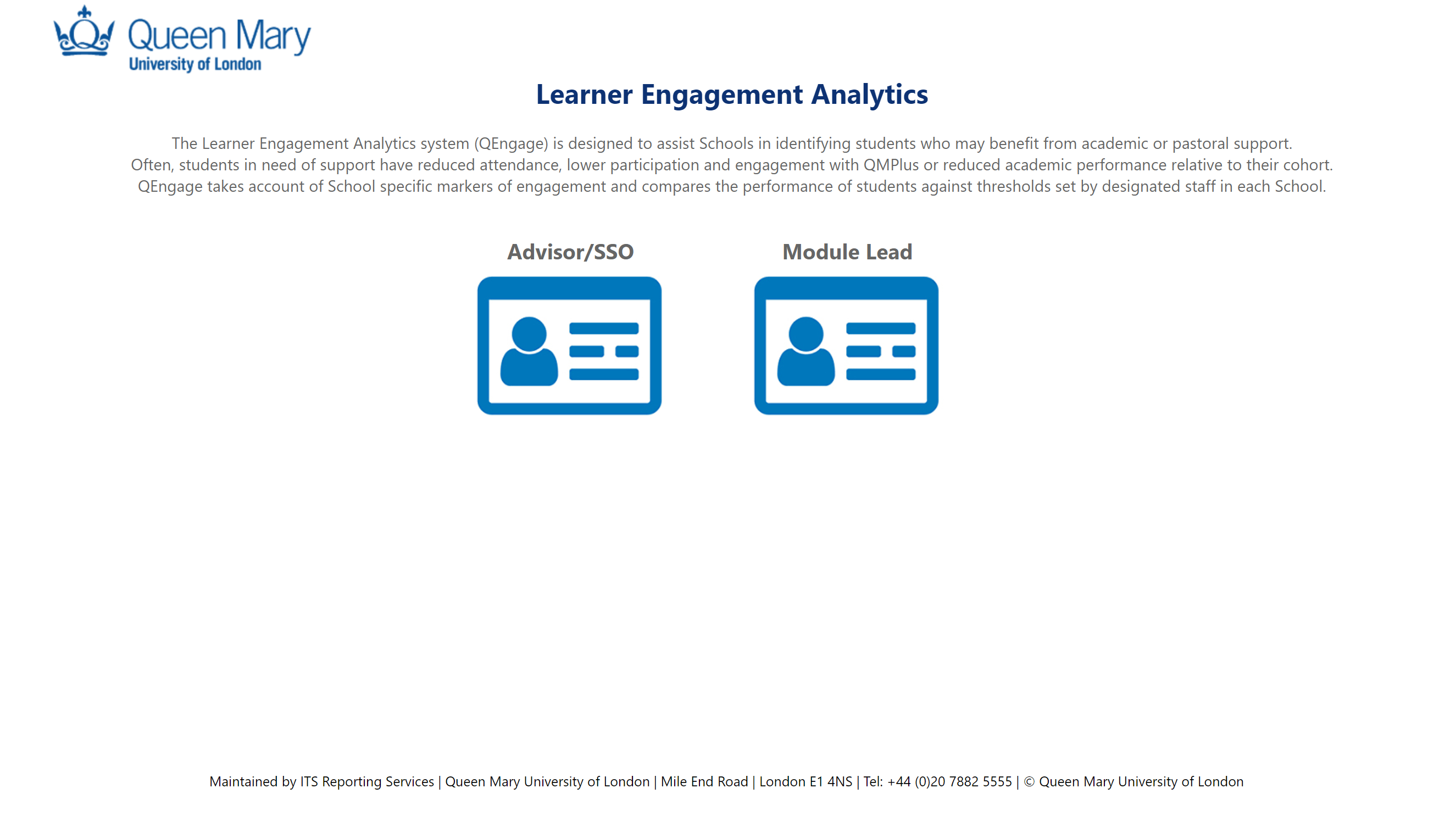 LEA
[Speaker Notes: Advisor screenshots: slides 13-19
Module lead screenshots: slides 20-24]
Student Overview
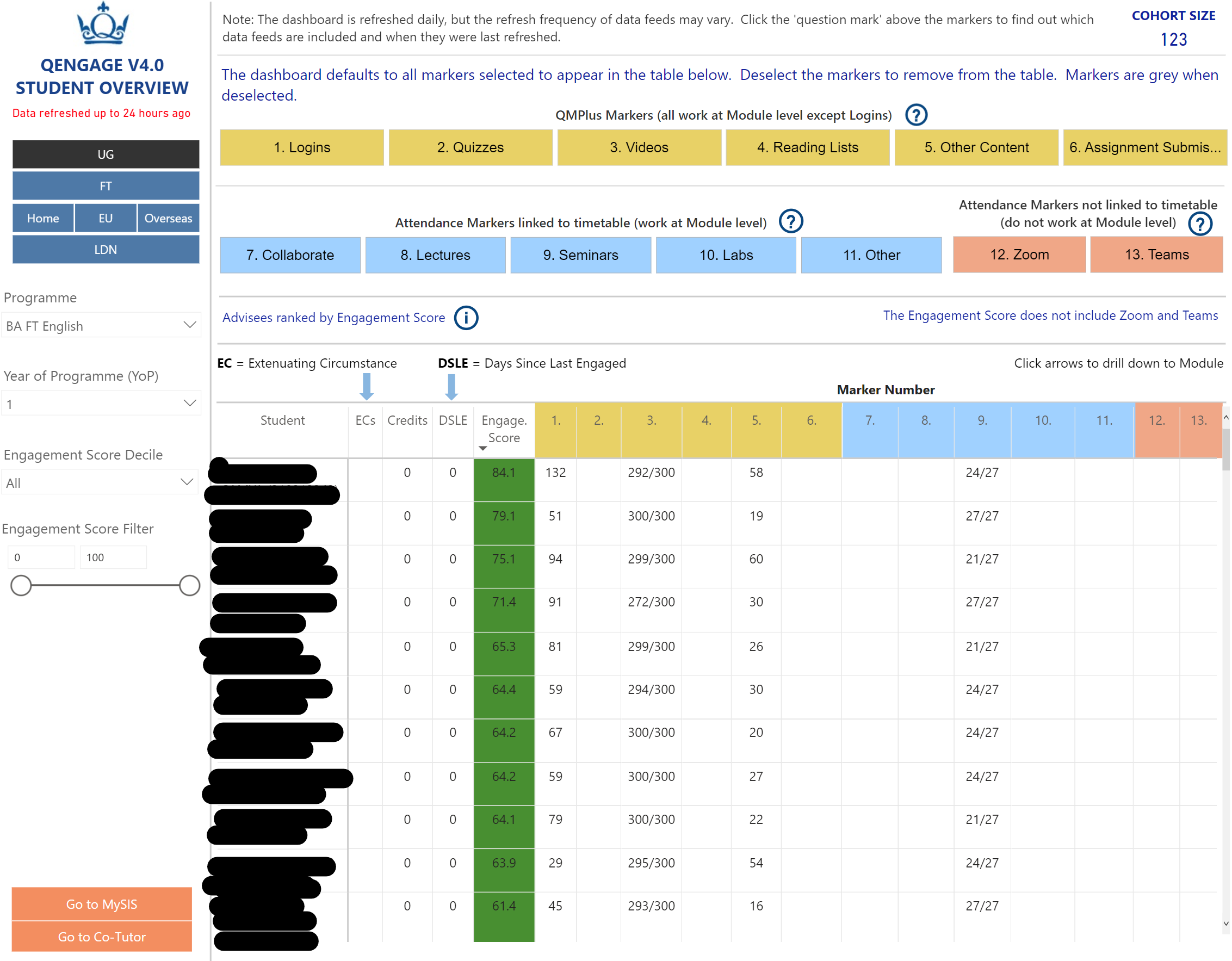 LEA
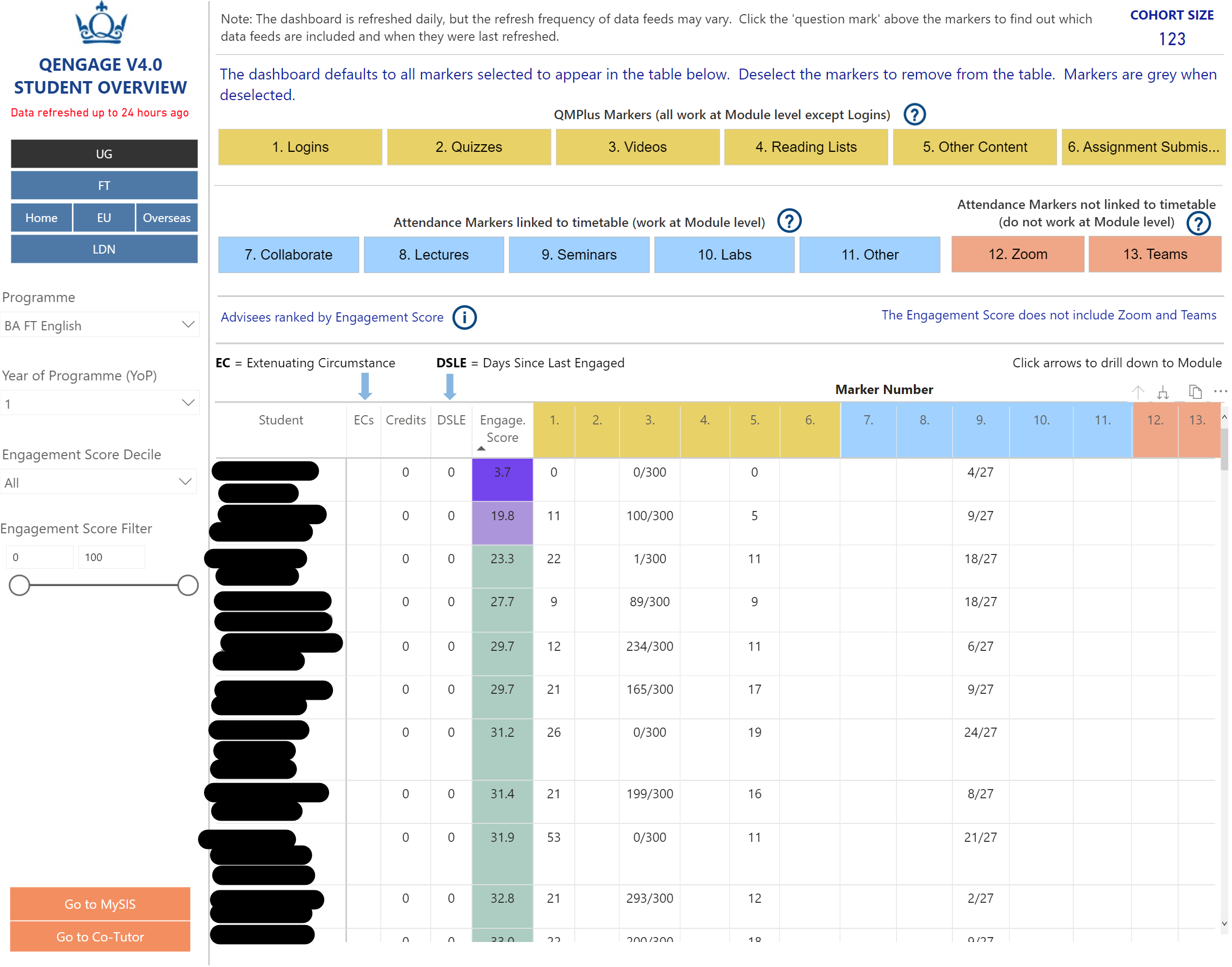 Student Overview
LEA
Student Overview – with drill down
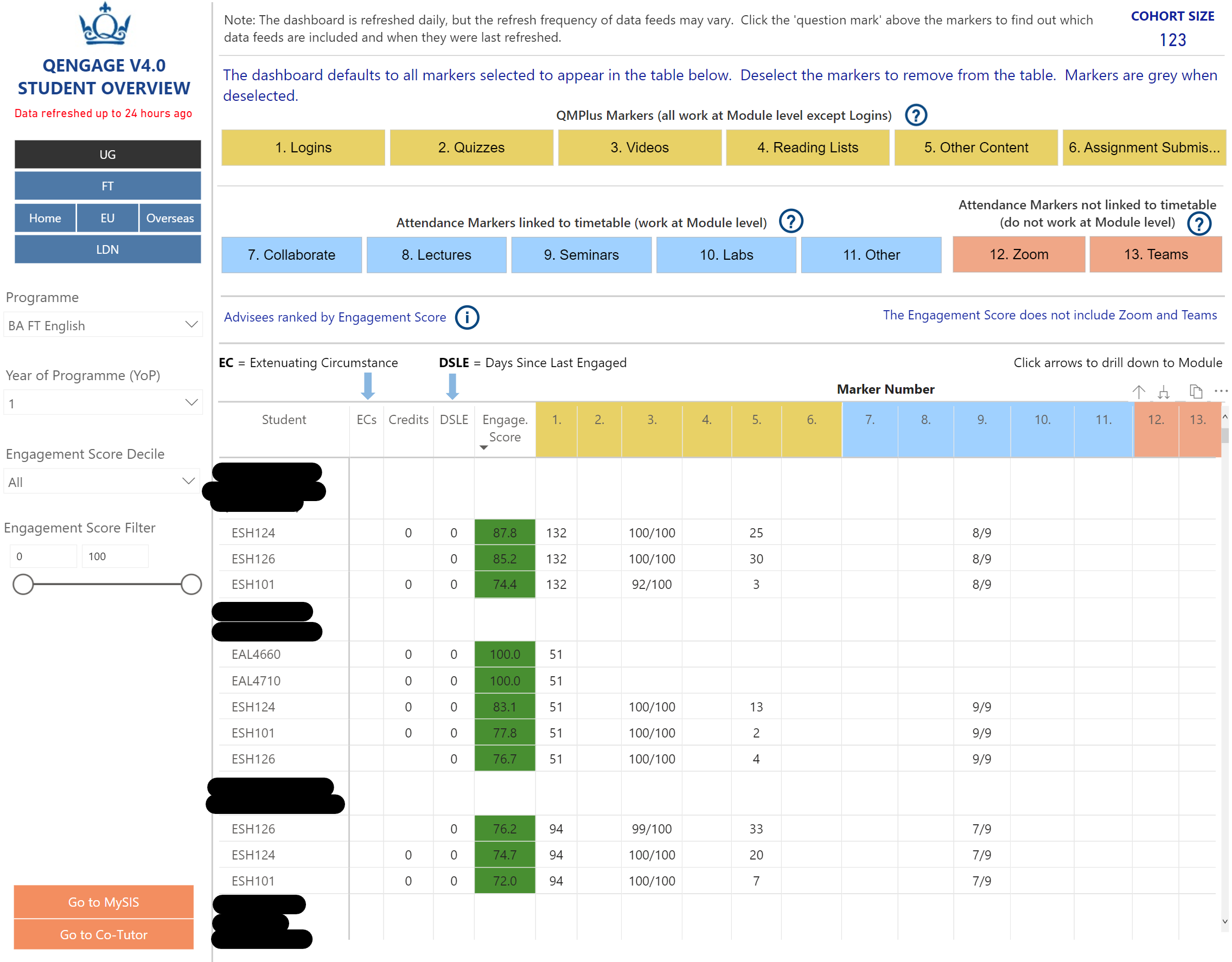 LEA
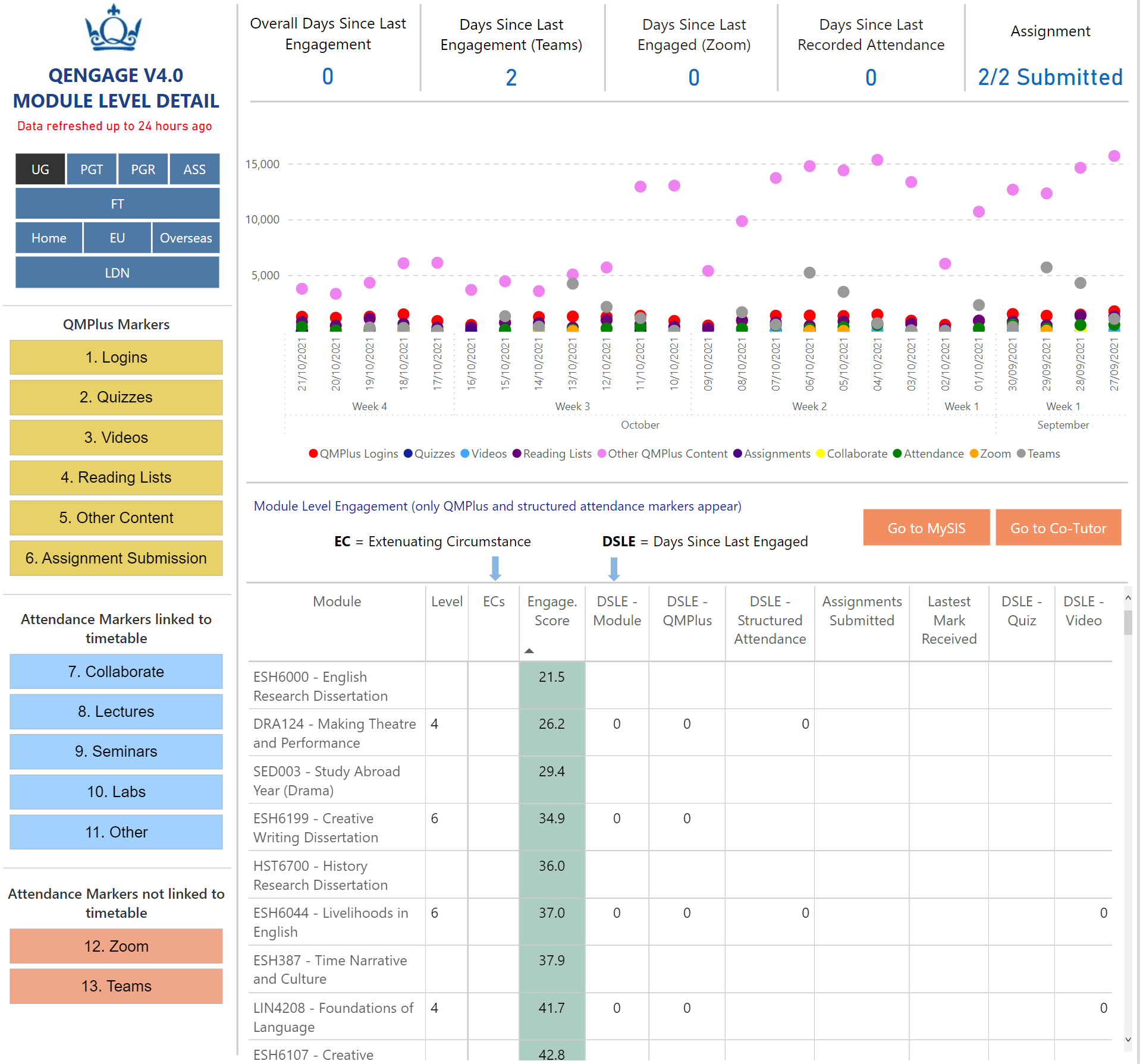 Module Level Detail
LEA
Select the Module Lead Persona
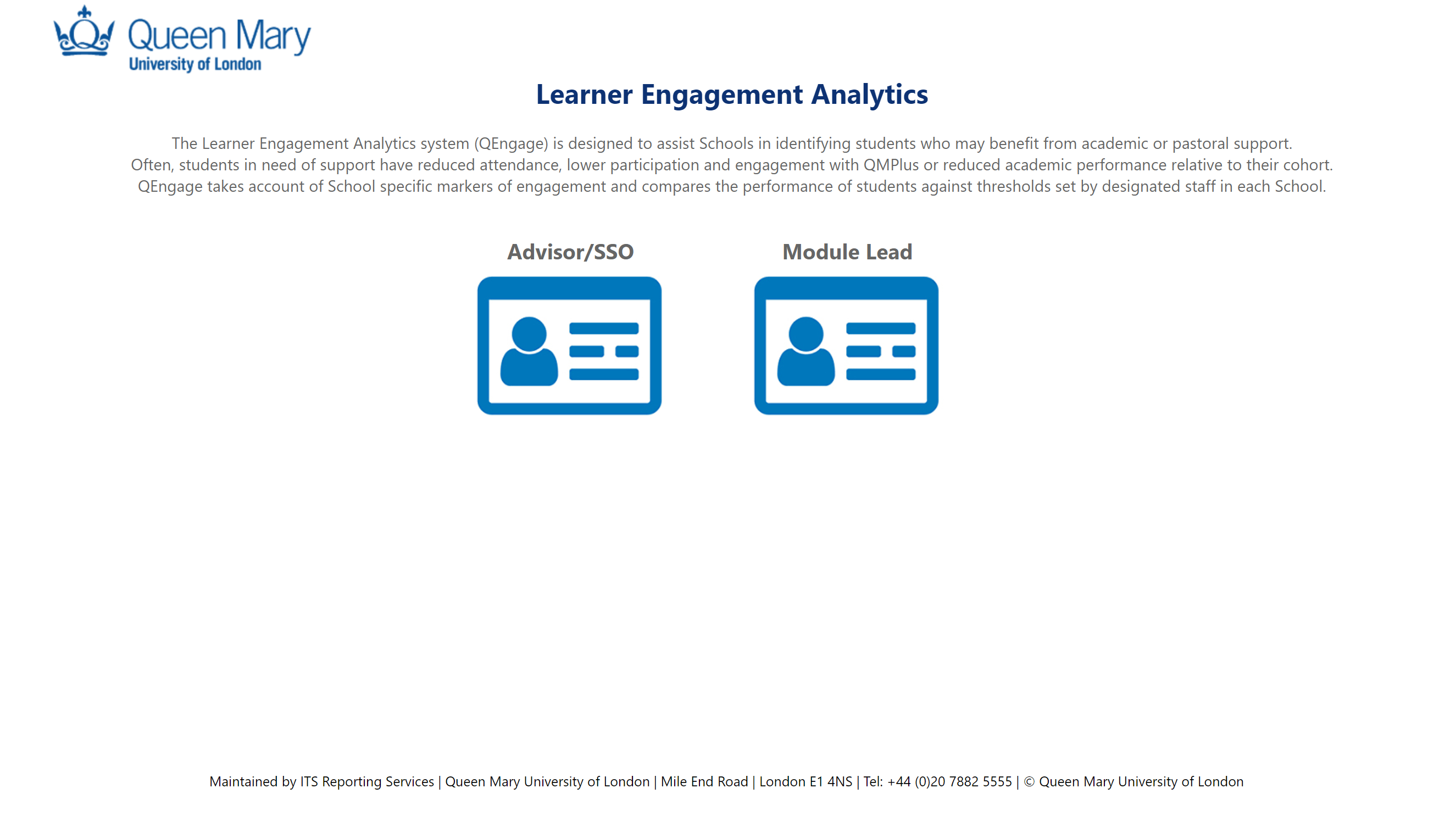 LEA
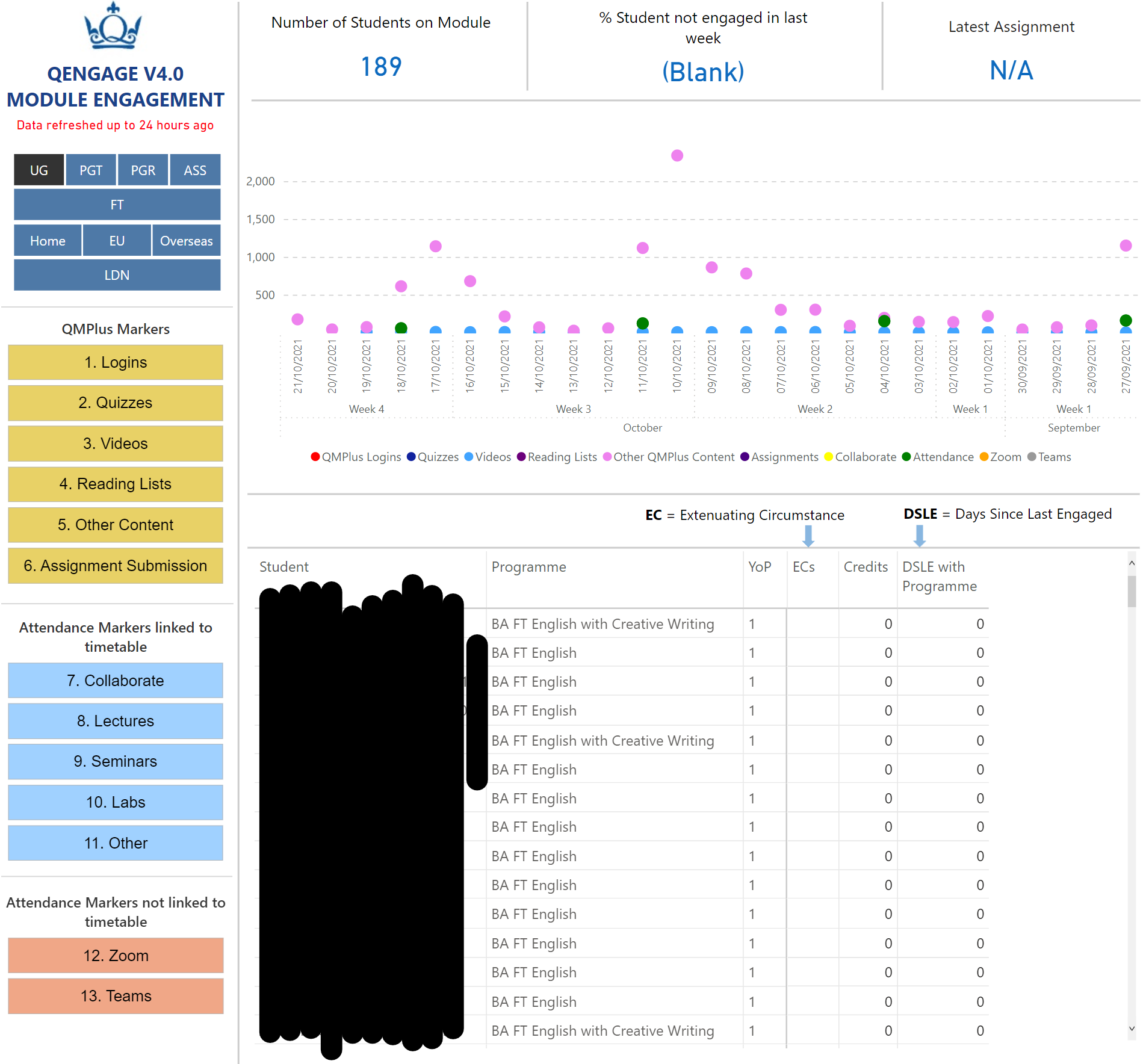 QMPlus Module Overview
LEA
QMPlus Markers
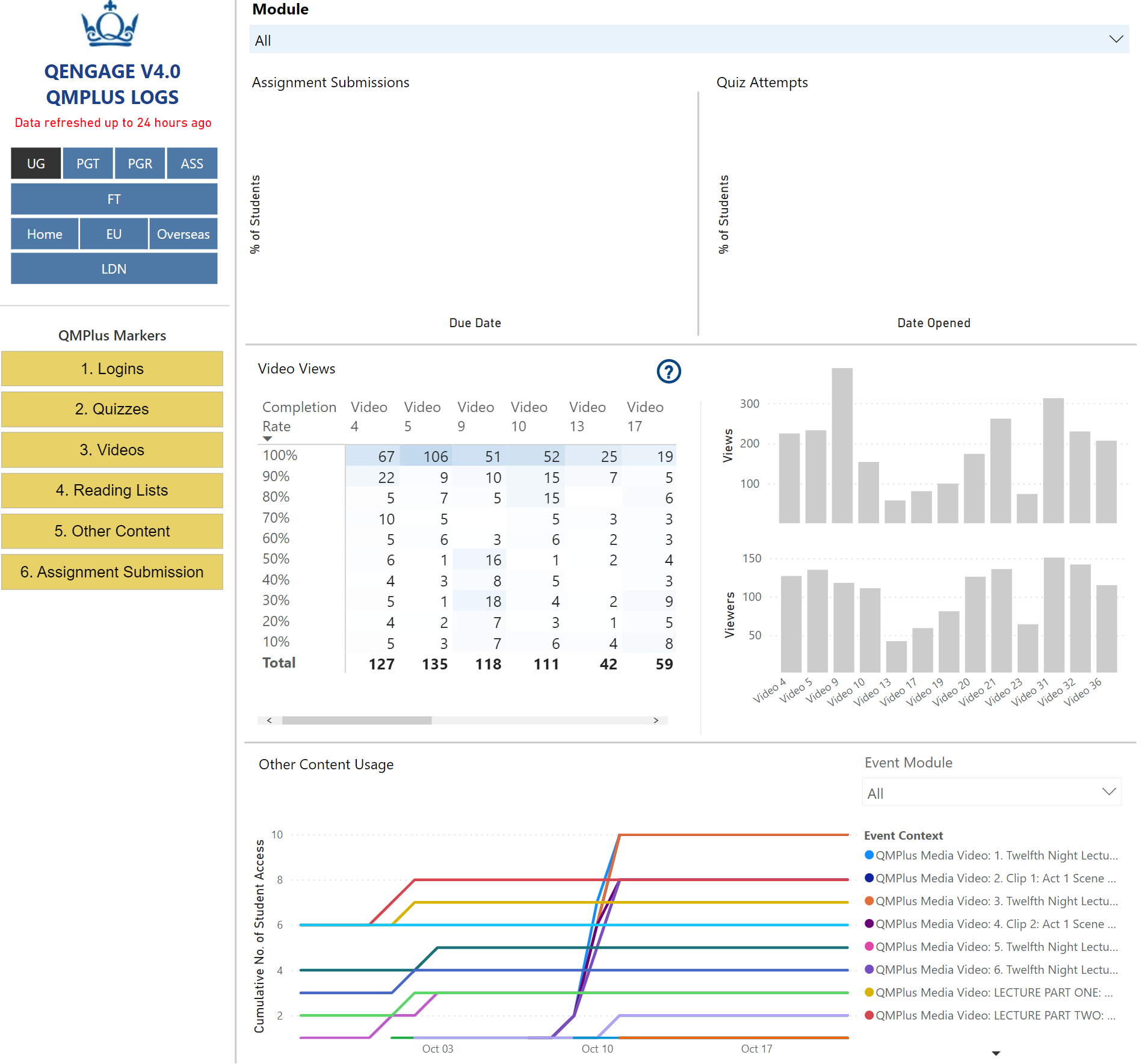 LEA
QMPlus Markers
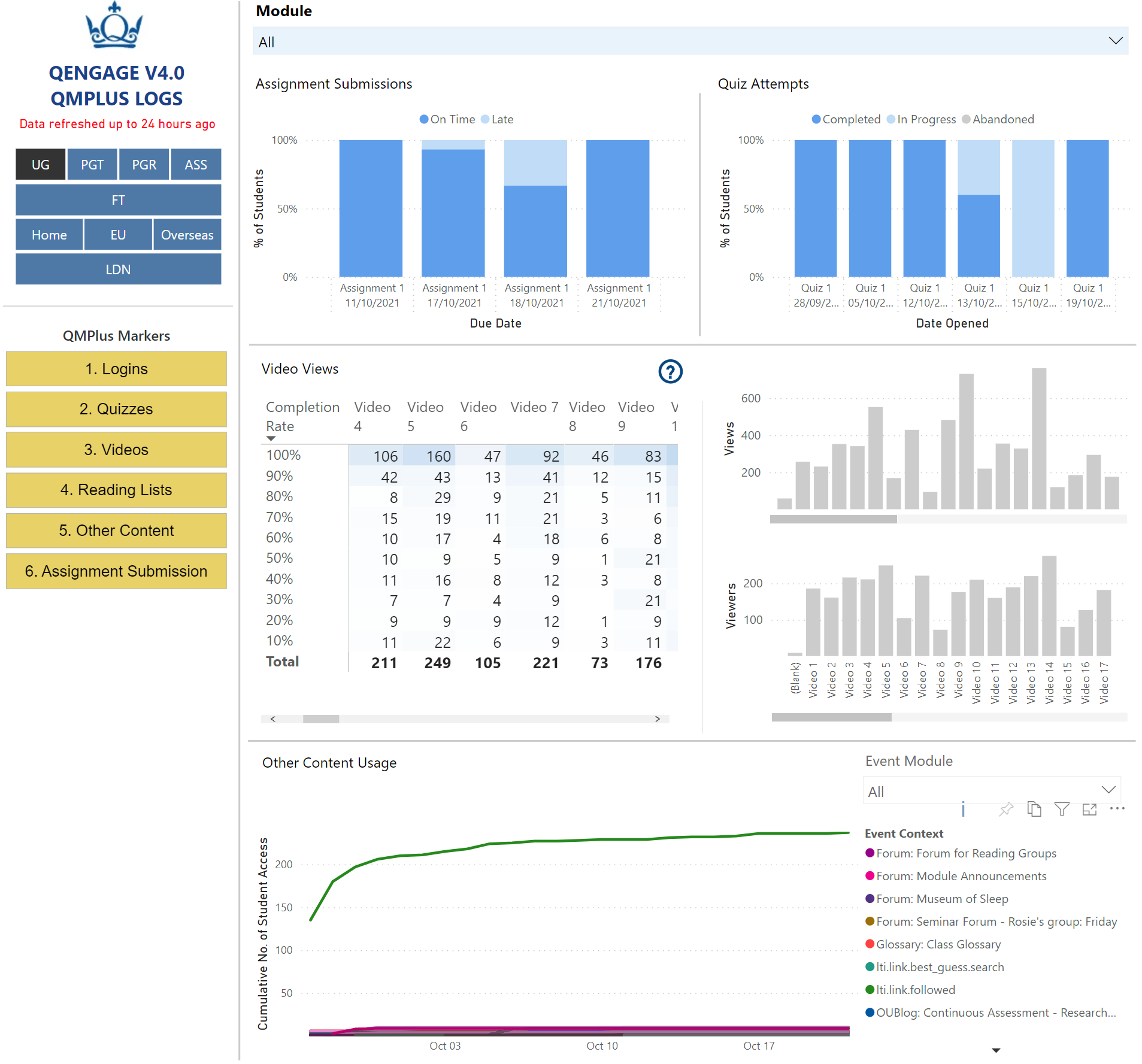 LEA
Maximising data quality
For further information on using the digital tools that maximise data quality contact the QMUL E-Learning Unit:
https://elearning.qmul.ac.uk/qengage-and-learners-analytics/  
elearning@qmul.ac.uk
LEA
Research – Community of Practice
What actions are being taken to better support students?
What are the measures of success?
What have we learned?
How can the insights be shared? 
What actions can be taken to enhance the curriculum?
What other research questions could we ask?
Using data science models?
Collecting data that identifies the interactions between staff and students using on-line resources – e.g. blogs.
What are the challenges and how could they be resolved?
LEA
Next steps
Attendance monitoring.
Improving data quality.
Research into which patterns that might indicate lower engagement. 
Research into interventions that work.
Community of Practice – sharing good practice, research and resources.
Review of commercially available software.
Review of possible additional datasets.
LEA
Interventions – a School led discussion
How LEA visualisations align and support the practice, procedures, values and norms of supporting students in the School.
How LEA can be rolled out most effectively within the School.
LEA
Development of a new Strategy
Roll-out timeline.
Methodology to monitor the impact of LA in terms of student engagement , retention and success.
Inclusion of LEA curriculum engagement data in pedagogic review.
LEA